NHIỆT LIỆT CHÀO MỪNG QUÝ VỊ!
Tới dự giờ lớp nhà trẻ D1
TRƯỜNG MẦM NON KIM LAN
13/4/2020
Giáo án văn học
1
HĐ: Làm quen văn học
Truyện:
Thỏ ngoan
13/4/2020
2
Giáo án văn học
1. Ổn định tổ chức
Trời nắng, trời mưa
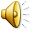 2. Phương pháp hình thức tổ chức
a. Kể chuyện và đàm thoại
* Cô kể lần 1: Kể diễn cảm bằng lời
* Cô kể lần 2: Kể bằng hình ảnh
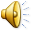 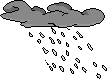 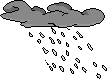 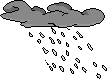 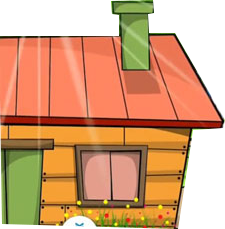 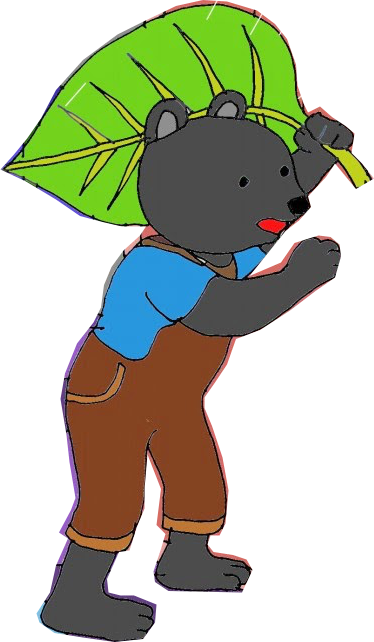 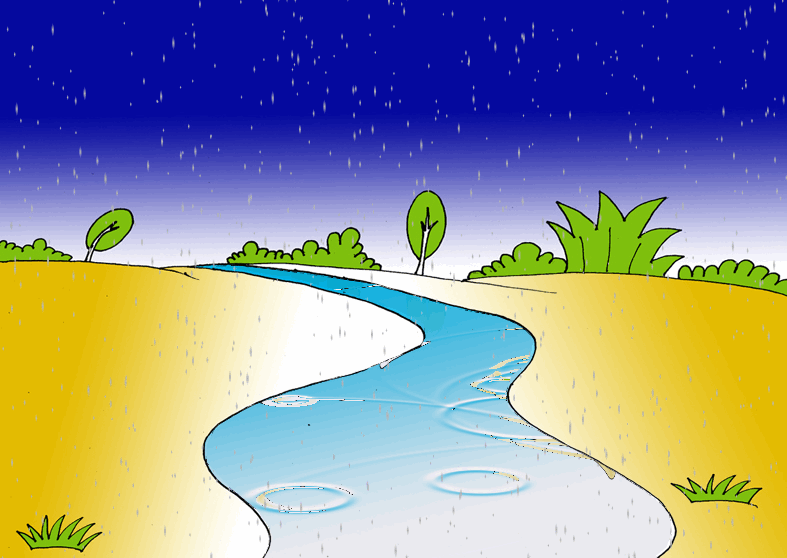 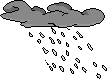 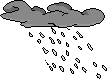 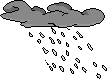 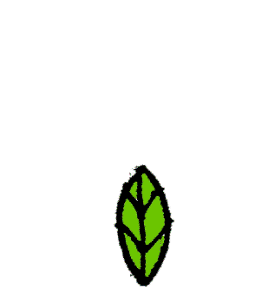 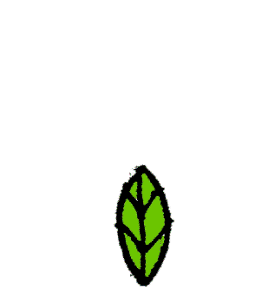 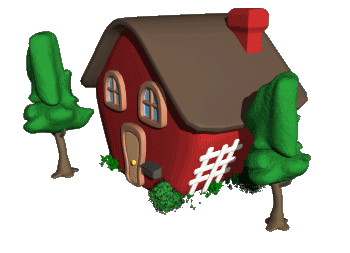 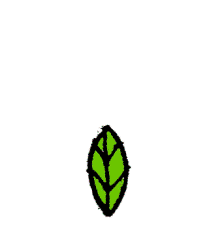 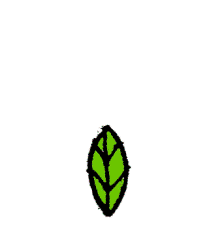 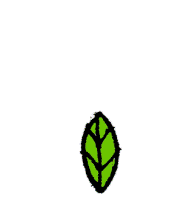 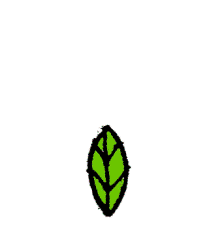 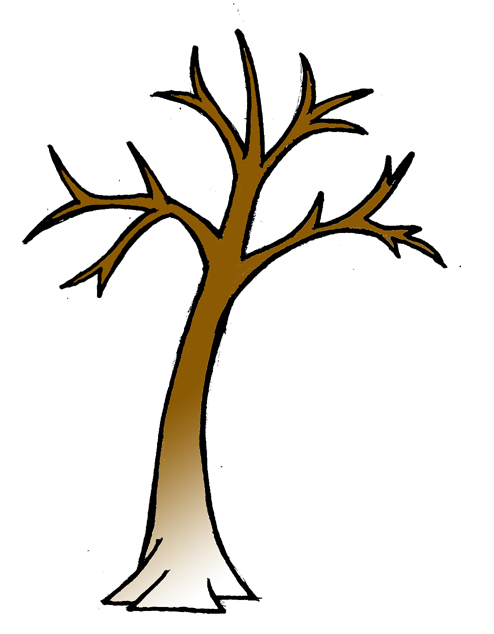 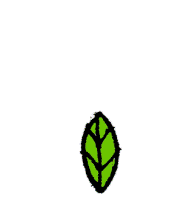 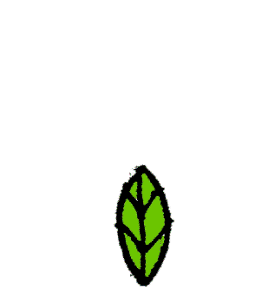 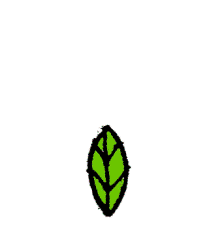 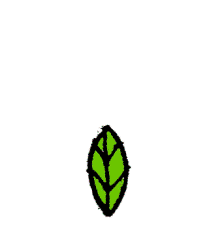 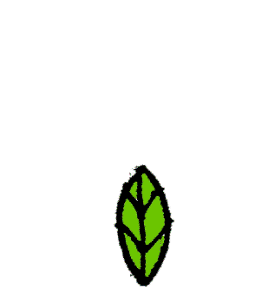 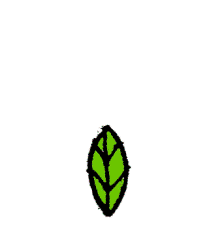 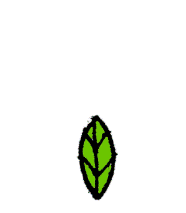 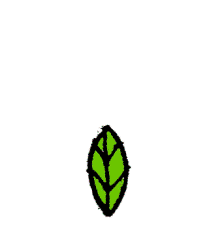 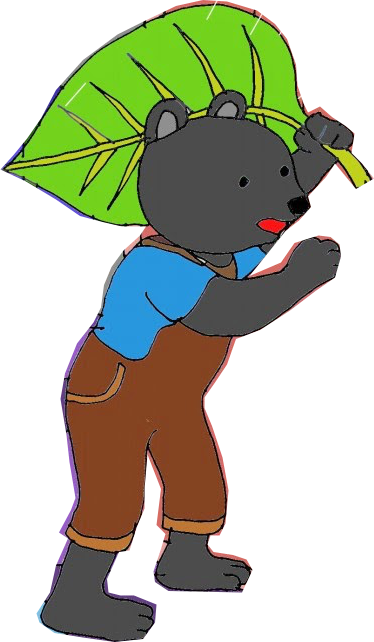 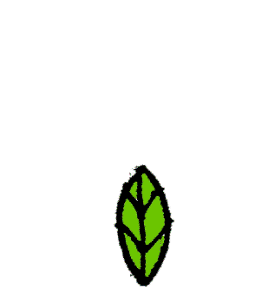 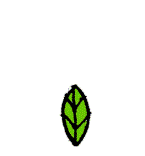 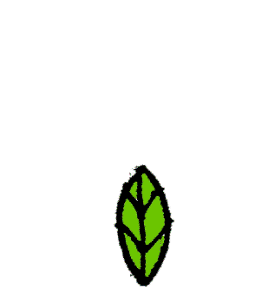 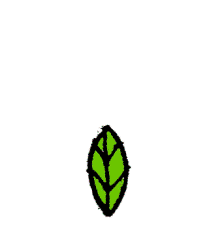 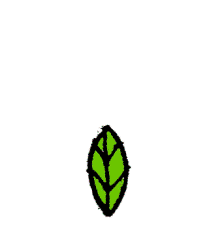 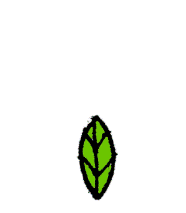 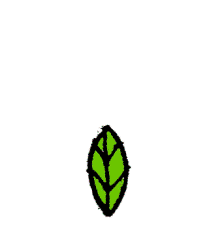 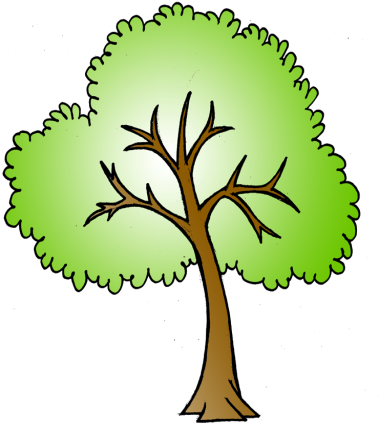 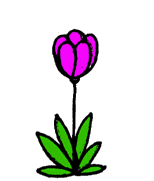 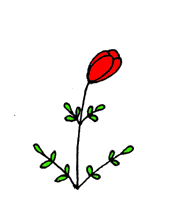 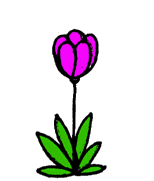 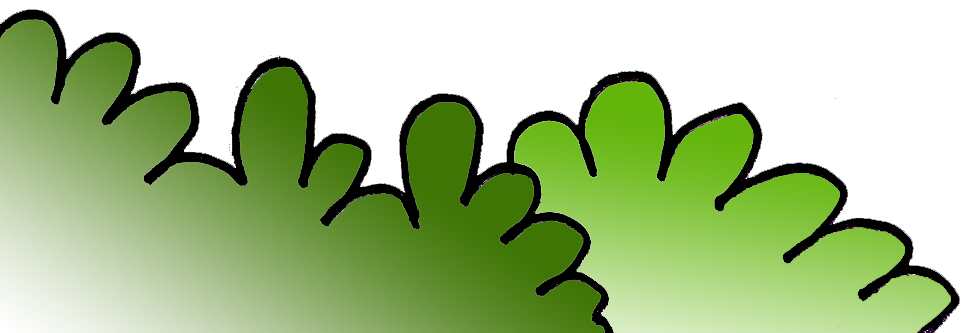 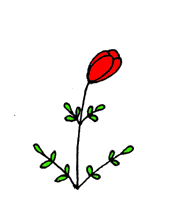 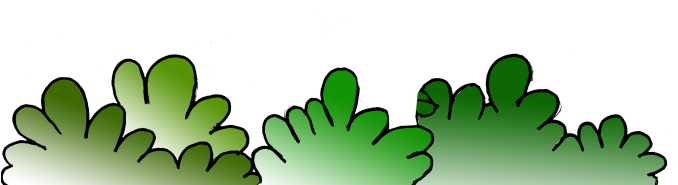 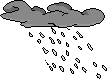 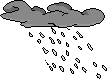 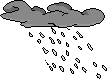 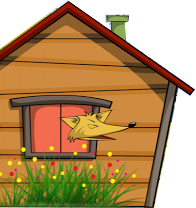 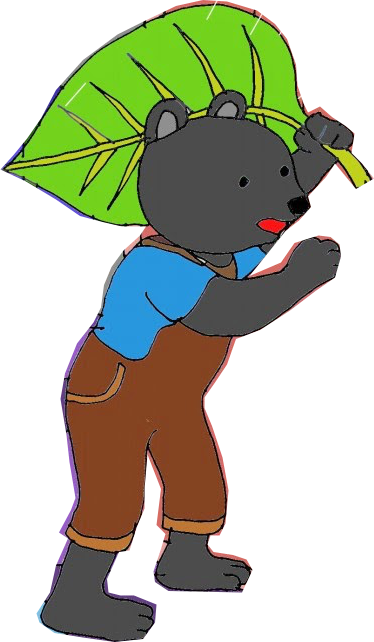 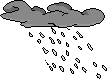 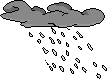 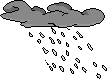 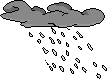 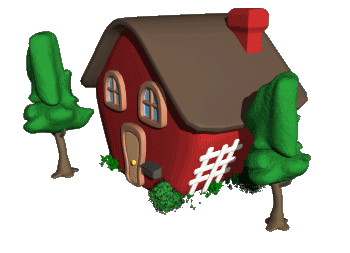 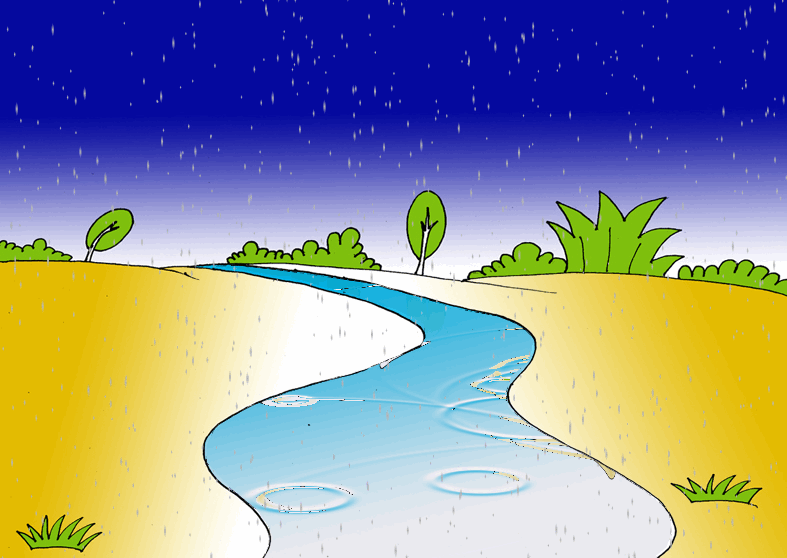 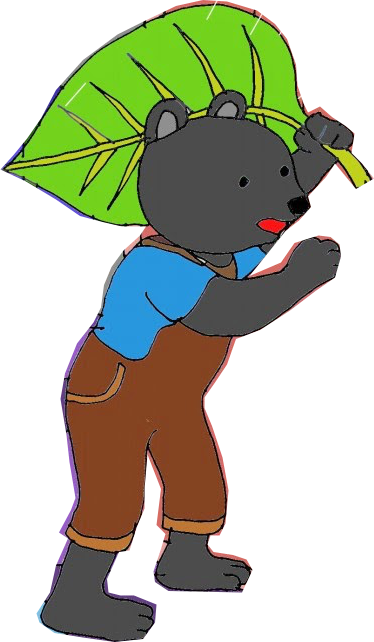 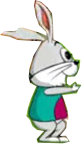 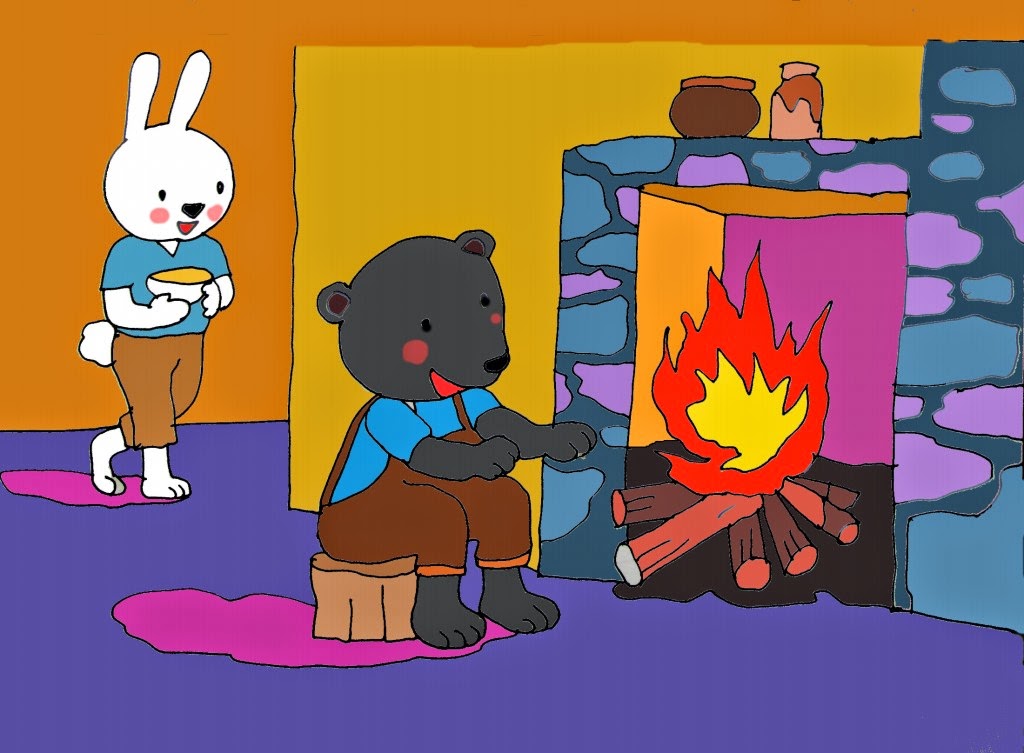 Đàm thoại
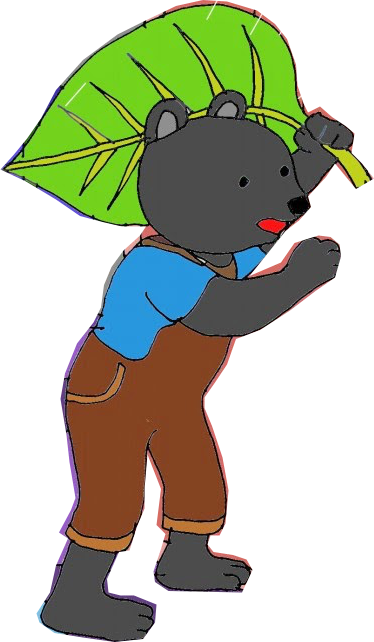 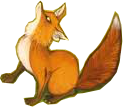 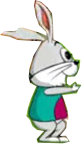 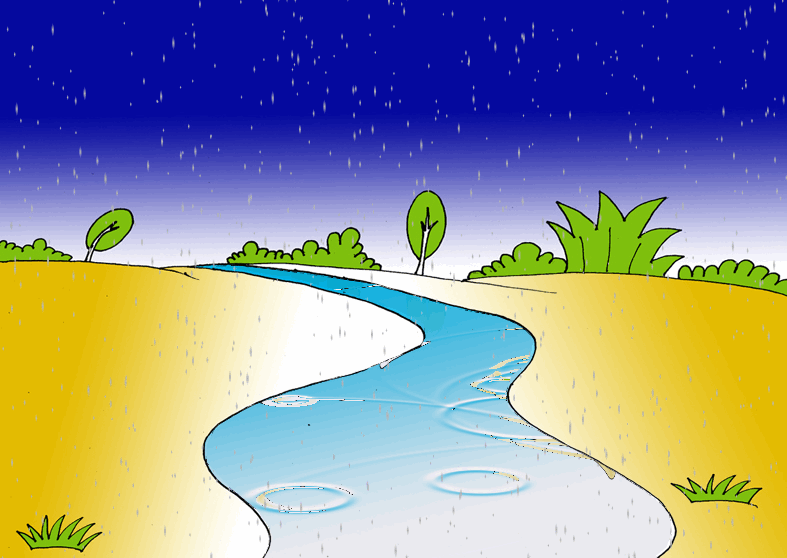 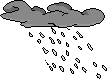 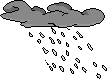 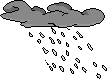 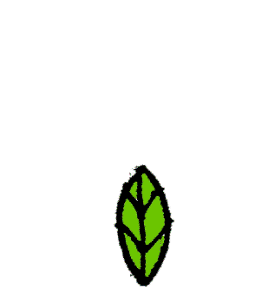 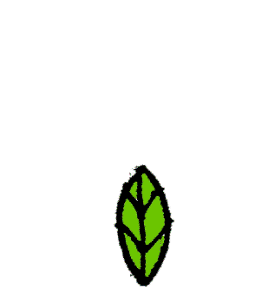 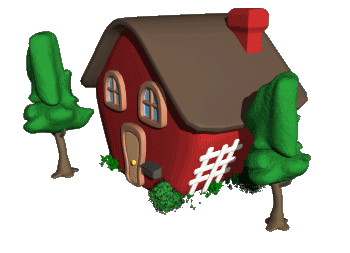 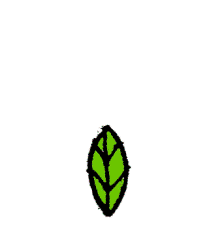 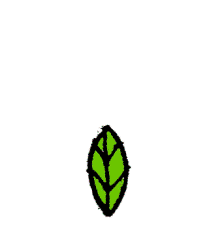 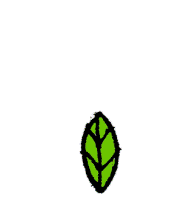 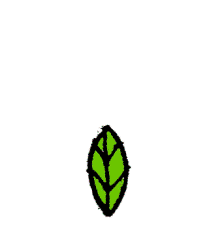 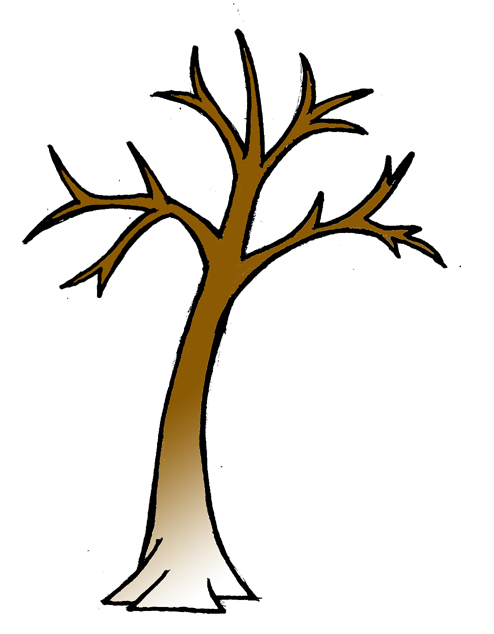 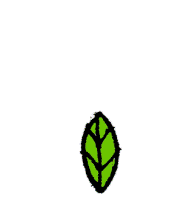 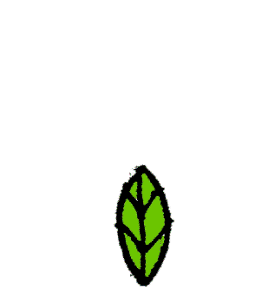 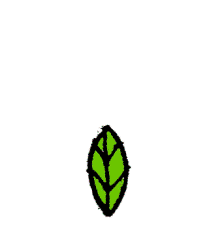 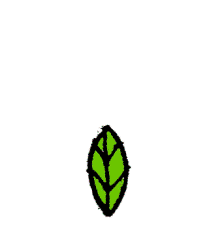 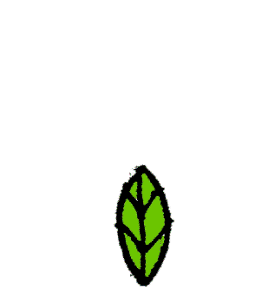 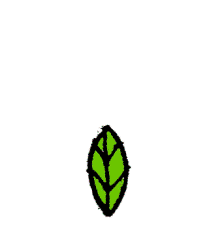 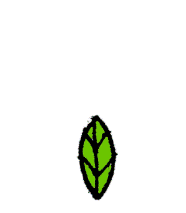 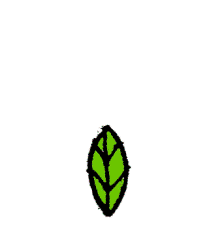 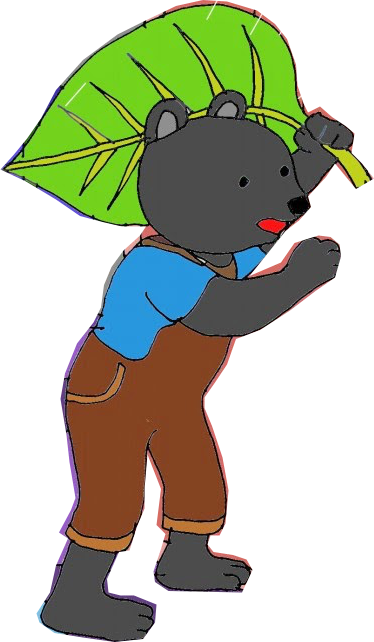 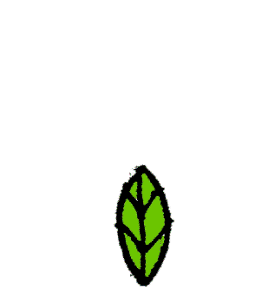 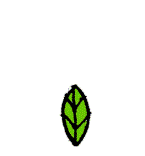 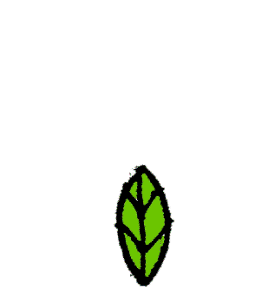 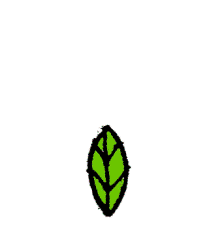 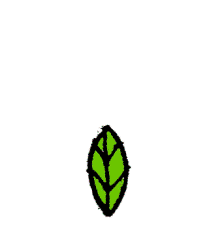 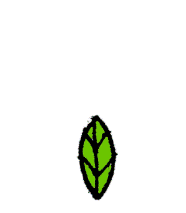 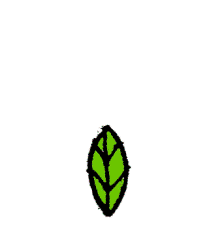 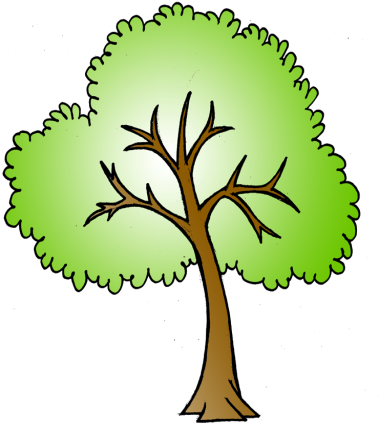 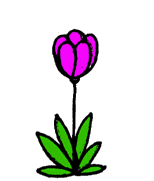 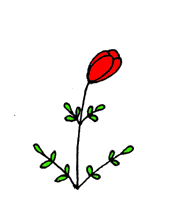 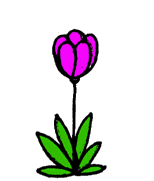 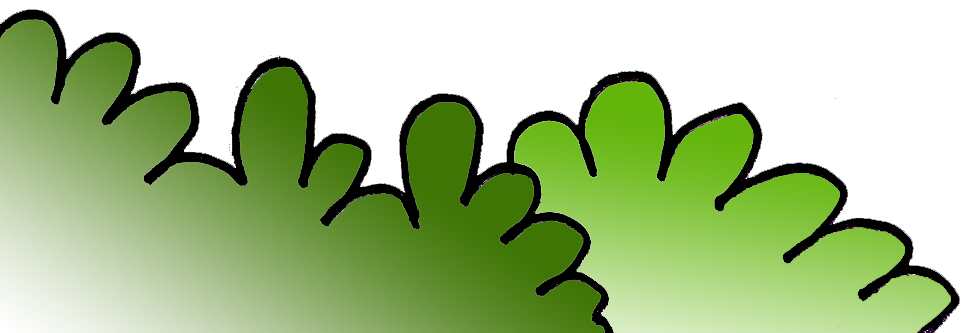 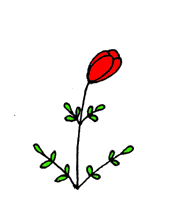 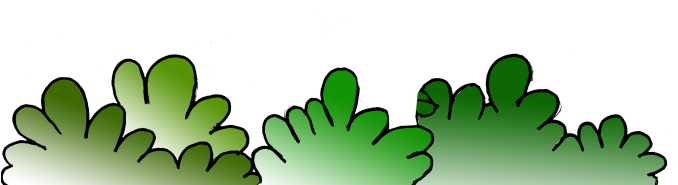 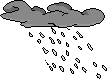 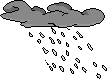 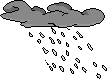 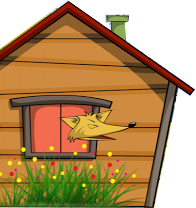 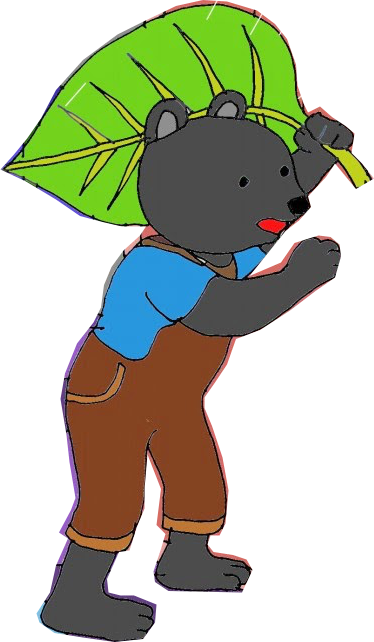 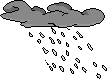 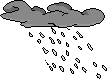 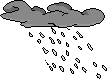 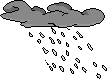 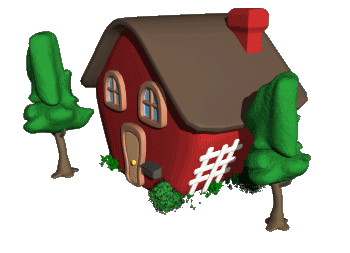 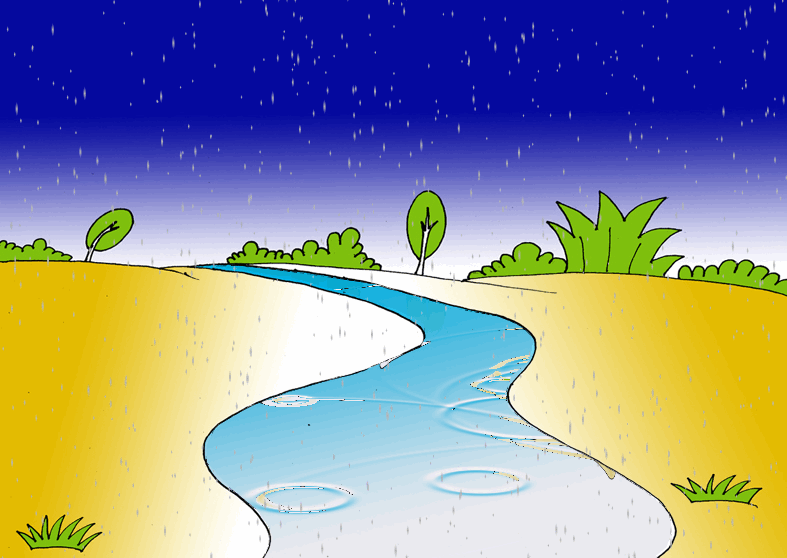 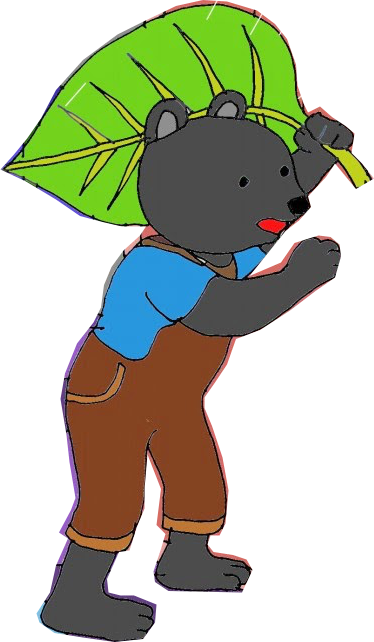 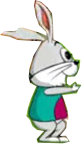 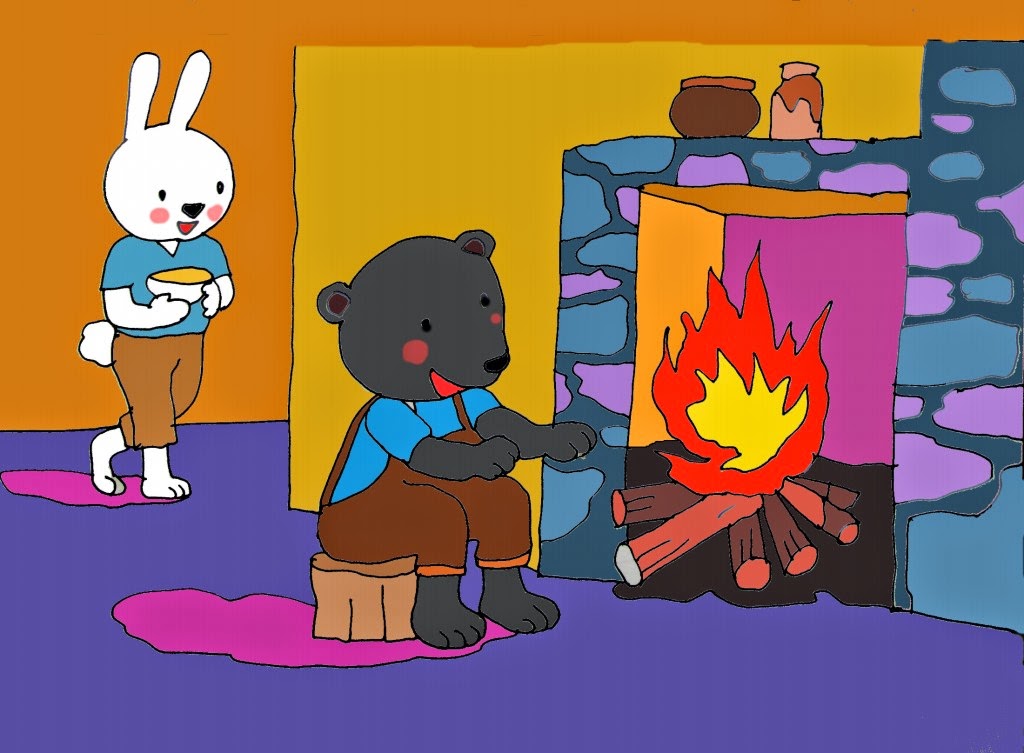 Xem đóng kịch
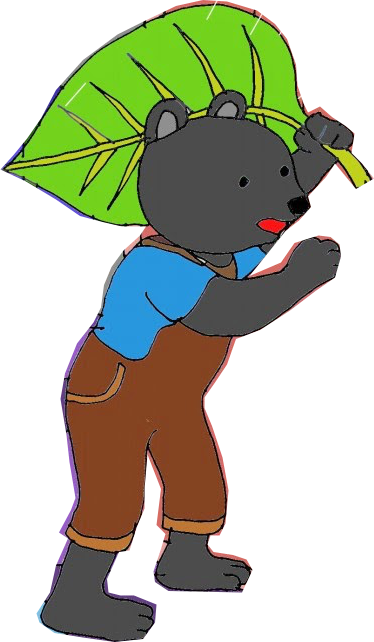 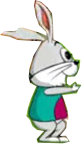 c. Trò chơi
Hái quả
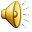 Giờ học tới đây kết thúc
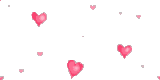 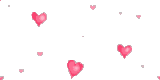 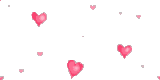 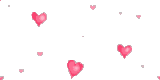 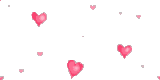 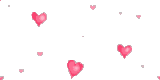 Chúc các cô sức khỏe hạnh phúc
Chúc các con chăm ngoan học tốt
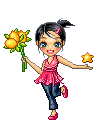 Xin chào và hẹn gặp lại!
13/4/2020
Giáo án văn học
17